ВЕЖБИ   ЗА   МНОЖЕЊЕ СО  2, 3  ,4  И  5
Малку да се загрееме:
Број по 2 нанапред. Почни од 2, број до 20.
Број по 5 наназад. Почни од 50, број до 5.
Број по 3 нанапред. Почни од 3, број до 30.
Број по 4 нанапред. Почни од 4, број до 40.


КЛИКНИ ОВДЕ ЗА ДА ПРОВЕРИШ ДАЛИ ПРАВИЛНО СИ БРОЕЛ/БРОЕЛА.
ПРОВЕРУВАМ
Број по 2 нанапред: 2,4,6,8,10,12,14,16,18,20.
Број по 5 наназад: 50,45,40,35,30,25,20,15,10,5.
Број по 3 нанапред: 3,6,9,12,15,18,21,24,27,30.
Број по 4 нанапред: 4,8,12,16,20,24,28,32,36,40.
1. Разгледај ги цртежите. За секој цртеж запиши соодветно со помош на собирање и со множење. Запиши го резултатот и провери како си одговорил/ одговорила овде.
а)
б)
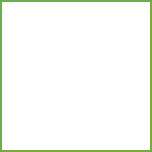 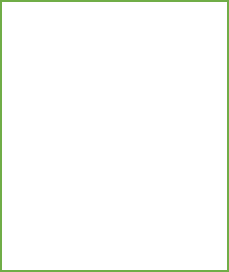 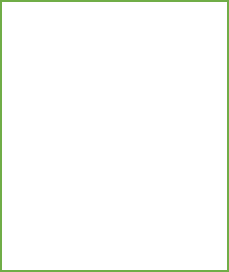 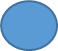 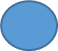 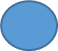 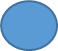 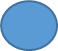 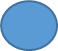 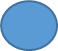 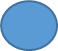 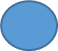 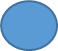 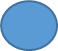 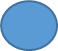 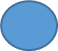 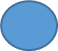 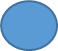 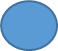 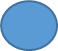 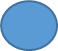 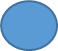 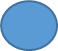 в)
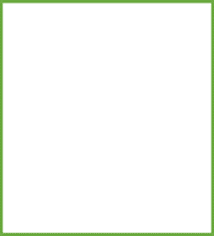 Г)
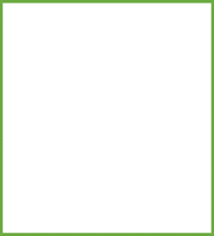 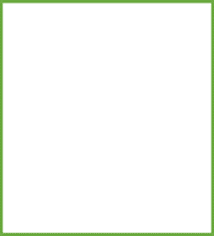 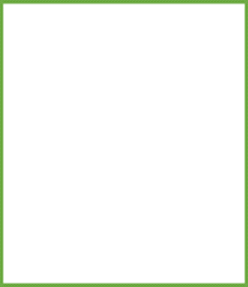 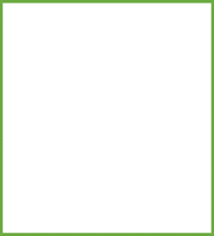 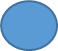 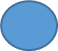 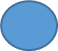 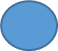 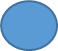 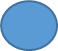 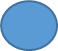 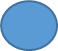 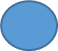 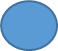 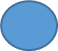 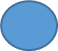 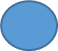 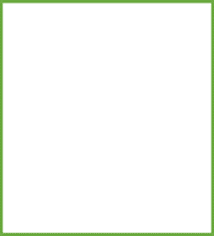 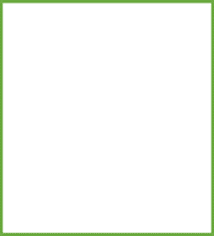 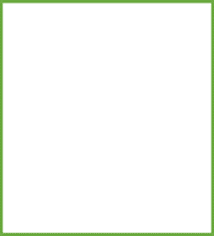 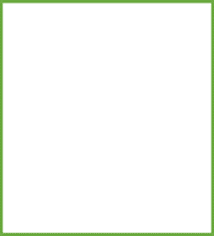 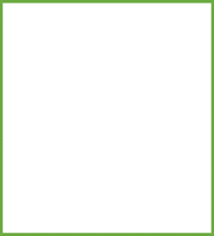 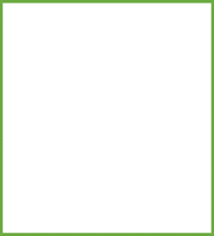 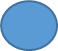 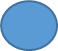 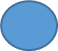 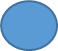 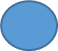 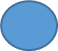 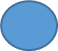 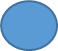 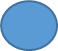 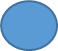 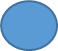 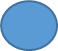 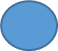 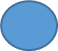 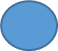 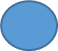 ПРОВЕРУВАМ
а) 3 + 3 = 6   или   2 · 3 = 6
б) 5 + 5 + 5 + 5 = 20   или   4 · 5 = 20
в) 4 + 4 + 4 + 4 = 16  или   4 · 4 = 16
г)2+2+2+2+2+2+2 =14   или  7 · 2 =14
2. Нацртај според зададените задачи. Провери овде дали правилно си работел/ работела.
а) 3 + 3 + 3
б) 2 +2 +2 + 2 + 2 + 2
в) 4 + 4 + 4 + 4 + 4 + 4 + 4
г) 7 · 5
ПРОВЕРУВАМ
б)
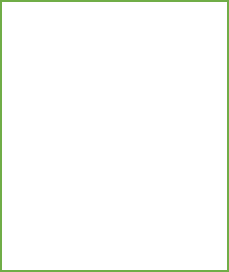 а)
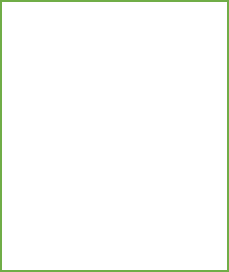 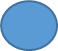 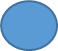 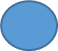 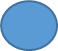 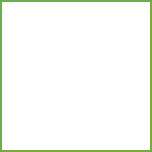 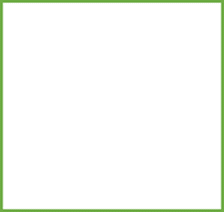 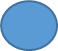 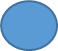 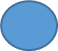 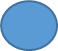 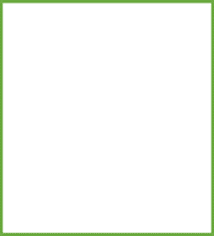 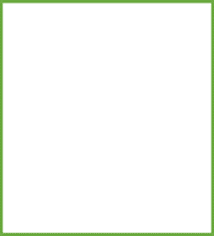 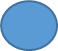 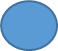 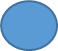 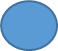 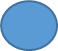 в)
Г)
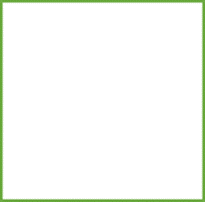 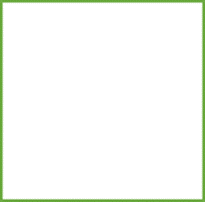 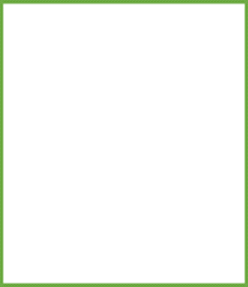 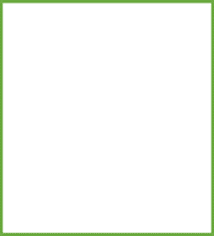 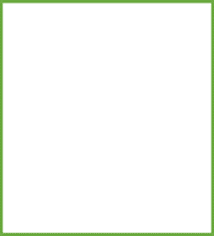 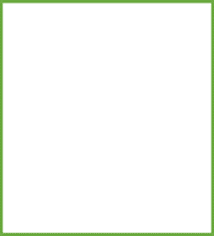 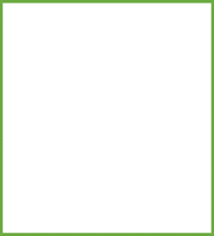 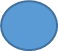 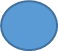 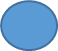 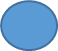 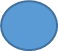 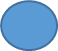 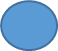 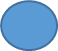 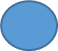 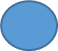 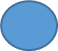 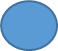 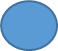 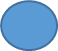 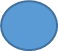 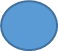 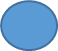 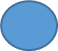 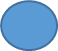 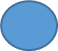 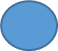 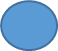 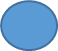 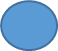 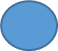 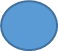 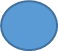 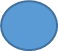 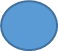 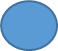 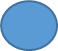 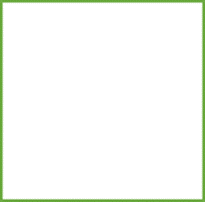 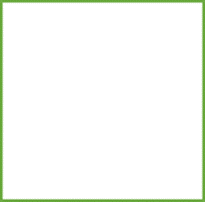 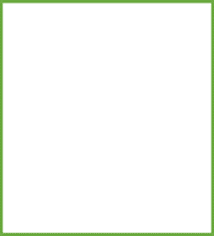 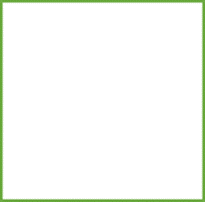 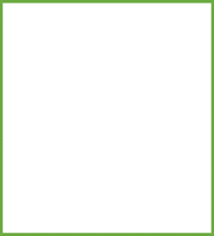 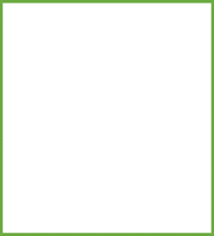 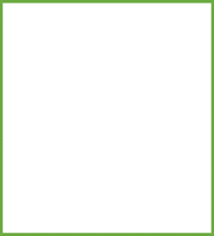 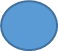 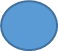 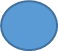 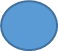 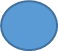 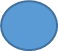 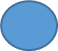 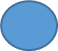 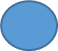 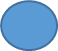 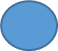 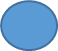 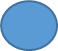 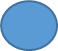 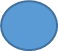 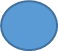 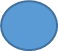 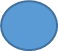 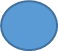 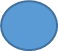 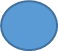 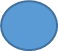 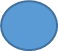 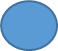 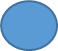 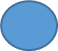 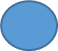 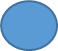 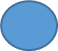 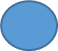 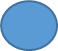 3. Реши ги текстуалните задачи. Провери тука дали точно си пресметал/пресметала. а) На 8  полици има по 5 книги. Колку вкупно  книги има?
РЕШЕНИЕ: ____________________________________
ОДГОВОР: На полиците има вкупно ____ книги.
б) Наставничката направи  9 групи од по  3 ученици. Колку вкупно ученици има?
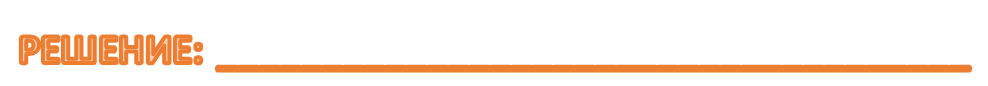 Одговор: _______________________________________ .
ПРОВЕРУВАМ
а)  8 · 5 = 40       или5+5+5+5+5+5+5+5 = 40  Одговор: На полиците има вкупно 40 книги.
б)  9 · 3 = 27           или
3+3+3+3+3+3+3+3+3= 27
Одговор: Има вкупно 27 ученици.
4. Измисли приказна за дадената задача и пресметај.
3 + 3 + 3 + 3 + 3 =
Можен текст за дадената задача- кликни овде .
Во мојата зеленчукова градина имам 5 редови. Во секој ред имам по 3 морковчиња. Колку вкупно морковчиња имам во градината?
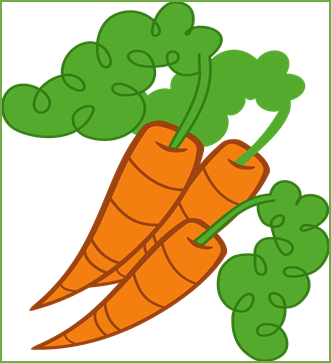 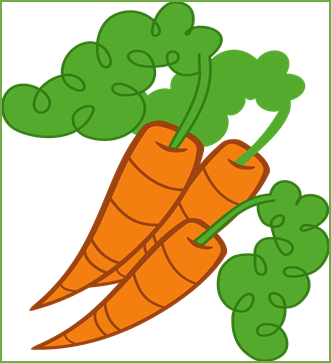 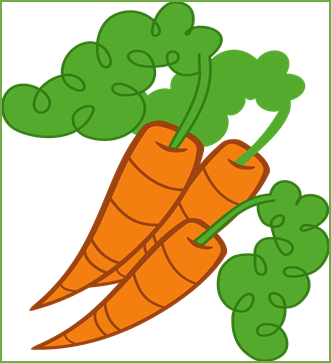 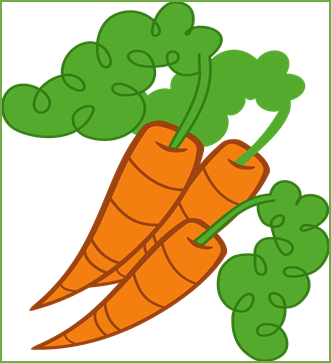 Решение:      3 + 3 + 3 + 3 + 3 = 15
   5 · 3 = 15
Одговор: Во градината имам 15 морковчиња.
ТИ ЧЕСТИТАМ ЗА УСПЕШНО РЕШЕНИТЕ ЗАДАЧИ!БРАВО ЗА ОДВОЕНОТО ВРЕМЕ!ПРОДОЛЖИ ДА ВЕЖБАШ!
Изработи: Јасна Ј. Гулевскиодд. наставник во  II одд.ОУ ,, Св. Климент Охридски“- Битола